«Раздельный учет при выполнении ГОЗ.
Арбитражная практика возбуждения дел по ст. 15.37 КоАП РФ»
http://expert275.ru
УЧЕТНАЯ ПОЛИТИКА ОРГАНИЗАЦИИ 
(ПОДХОДЫ АРБИТРАЖНЫХ СУДОВ)
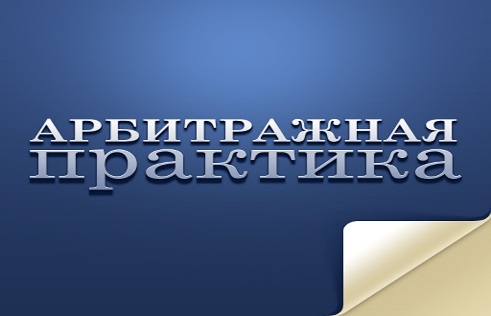 Ведение раздельного учета по ГОЗ должно быть предусмотрено в учетной политике учреждений, как в документе, устанавливающем основы отражения на счетах организации доходов и расходов. Отсутствие упоминания в учетной политике организации принципов и методов отражения расходов и доходов по ГОЗ является нарушением п. 16 ч. 2 ст. 8 Федерального закона №275-ФЗ (Дело №А19-12014/2020)
Отсутствие упоминания необходимости ведения раздельного учета по ГОЗ в учетной политике послужило основанием для  возбуждения дел об административных правонарушениях по ст. 15.37 (Дело №№ А12-6673/2020, А57-15144/2020).
При использовании отдельных аналитических регистров по ГОЗ (электронных таблиц Карточек учета затрат) должны быть регламентированы источники получения и методика обработки данных, на основании которых были сформированы регистры учета исходя из используемой специализированной бухгалтерской программы (Дело № А53-18421/2020).
Организация раздельного учёта результатов финансово-хозяйственной деятельности на предприятии должна производиться (осуществляться) в соответствии с принятой учётной политикой. В учётной политике общества не содержится положений о порядке ведения раздельного учёта результатов финансово-хозяйственной деятельности по государственным контрактам в рамках исполнения ГОЗ. Иных документов, регламентирующих порядок ведения раздельного учёта результатов финансово-хозяйственной деятельности, заявителем не предоставлено (Дело № А57-15185/2020).
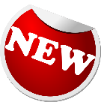 ПОЗИЦИЯ АРБИТРАЖНОГО СУДА О ВЕДЕНИИ РАЗДЕЛЬНОГО УЧЕТА (Дело № А53-32739/2019)
В нарушение требований законодательства обществом не осуществлялось ведение раздельного учета результатов финансово-хозяйственной деятельности по установленной форме с первой хозяйственной операции.
В жалобе общество указало, что не вело раздельного учета результатов финансово-хозяйственной деятельности по причине отсутствия опыта работы в сфере закупок ГОЗ. В данном случае исполнителем по ГОЗ допущено нарушение одновременно при исполнении нескольких контрактов (длящееся нарушение).
При этом, доводы общества об отсутствии опыта работы в сфере закупок государственного оборонного заказа, как и доводы об особенностях использования банковских счетов при расчетах по контрактам, не опровергают вины общества и свидетельствуют о пренебрежительном отношении организации к исполнению публично-правовой обязанности. 
Вступая в публичные отношения в качестве исполнителя по ГОЗ, общество обязано было осознавать важность соответствующих отношений и ознакомиться с законодательным регулированием и практикой делового оборота в данной сфере. При совокупности приведенных обстоятельств, суд приходит к выводу, что назначенное обществу наказание не может быть заменено на предупреждение, поскольку в данном случае цель административного наказания не будет достигнута.
Основания для признания допущенного правонарушения малозначительным отсутствуют с учетом важности охраняемых отношений и пренебрежительного отношения общества к исполнению публично-правовой обязанности.
Требование ведения раздельного учета должно выполняться с первой хозяйственной операции.
Нарушение по ст. 15.37 не признается малозначимым вне зависимости от цены контракта
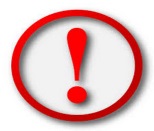 ПОЗИЦИЯ ФАС РОССИИ И АРБИТРАЖНОГО СУДА 
О НАЛИЧИИ И ВЕДЕНИИ ОТЧЕТОВ*
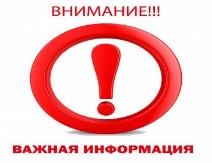 Объективная сторона данного правонарушения выражается в неисполнении исполнителем по государственному оборонному заказу обязанностей по ведению раздельного учета результатов финансово- хозяйственной деятельности по каждому контракту.
В рассматриваемом случае материалами дела подтверждается, что в нарушение требований пункта 18 части 1 и пункта 16 части 2 статьи 8 Закона о гособоронзаказе и Правил № 47 АО «…..» не осуществляло в полной мере всех действий, связанных с ведением раздельного учета результатов финансово- хозяйственной деятельности по установленной форме.
Несоблюдение исполнителем по ГОЗ любого из требований Правил № 47, в том числе, по раскрытию состава и направления использования ресурсов контракта, путем составления (ведения) и предоставления отчетности, является событием предусмотренного частью 1 статьи 15.37 КоАП РФ административного правонарушения, посягающего на общественные отношения в области финансов, связанные с контролем (надзором) в сфере ГОЗ. Таким образом, в действиях заявителя усматривается событие административного правонарушения, предусмотренного диспозицией части 1 статьи 15.37 КоАП РФ.
В рассматриваемом случае у Организации имелась возможность для соблюдения требований, связанных с ведением раздельного учета результатов финансово-хозяйственной деятельности и предоставлением соответствующей отчётности по установленной форме, однако, заявителем не были приняты все зависящие от него меры по своевременному устранению выявленных нарушений.
Аналогичная позиция изложено в Деле № А76-4204/2020, А43-24253/2021, №А57-7611/2021, № А34-566/2020, А53-3313/2020, А34-7749/2020, Дело № А34-7750/2020, Дело № А50-4419/2019 ….
ПОЗИЦИЯ ПРОКУРАТУРЫ И АРБИТРАЖНОГО СУДА 
О НАЛИЧИИ И ВЕДЕНИИ ОТЧЕТОВ  
(Дело № А50-4419/2019)
В ходе проведенной прокуратурой проверки было выявлено, что общество, осуществляя поставку продукции в целях выполнения ГОЗ, не ведет раздельный учет финансово - хозяйственной деятельности по Договору, о чем свидетельствует отсутствие у него Отчета об исполнении государственного контракта (далее – Отчет). Такое бездействие общества прокурором расценено как нарушение пункта 16 части 2 статьи 8 Федерального закона от 29.12.2012 № 275-ФЗ «О государственном оборонном заказе» и Правил № 47.
Согласно п. 1 Правил № 47 Отчет об исполнении государственного контракта, контракта организацией, выполняющей государственный оборонный заказ (далее соответственно - отчет, контракт, организация) составляется по каждому контракту. Отчетным периодом является период с даты заключения контракта по дату составления отчета, устанавливаемую государственным заказчиком.
Требование о заполнении регистров аналитического учета (карточки фактических затрат по калькуляционным статьям затрат, ведомости затрат на производство и др.), в которых должны быть сгруппированы фактические затраты при ведении раздельного учета, содержалось в редакции Правил, действовавшей до 14.05.2018. Согласно действующей редакции Правил, такие затраты должны быть сгруппированы в Отчете.
УФАС запрошен Отчет об исполнении контракта в соответствии с требованиями Правил (ПП № 47 ред. 14.05.2018). Общество указывает, что Отчеты по исполнению госконтракта за период с мая 2018 по настоящее время по формам ПП № 47 не требуются и не представляются, так как госконтракт еще незакончен. Между тем с 15.05.2018  Отчет по установленной форме составляется с первой хозяйственной операции, тем самым Общество нарушило требование Правил, утв. ПП № 47.
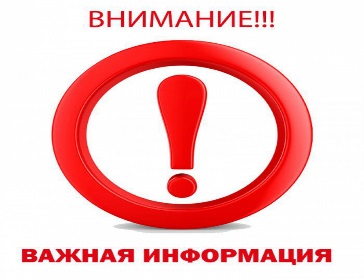 Требование ведения раздельного учета и составления Отчета должно выполняться с первой хозяйственной операции
ПОЗИЦИЯ ФАС РОССИИ И АРБИТРАЖНОГО СУДА 
О НЕВЕДЕНИИ РАЗДЕЛЬНОГО УЧЕТА
 (Дело № А73-18322/2020)
В нарушение п. 16 ч. 2 ст. 8 Федерального закона «О государственном оборонном заказе» раздельный учет результатов финансовой деятельности ООО «К…..» по договорам, заключенных в целях выполнения государственного оборонного заказа, не осуществляется, учет ведется с нарушением Правил ведения организациями, выполняющими государственный заказ за счет средств федерального бюджета, раздельного учета результатов финансово-хозяйственной деятельности, утвержденных Постановлением Правительства РФ от 19.01.1998г. № 47.
Организацией представлены объяснения, согласно которым раздельной учет ведется в электронном виде без учета требований Постановления Правительства РФ от 19.01.1998г. № 47, поскольку бухгалтер не знал о данных требованиях законодательства, после проведения проверки замечания устранены по выявленным договорам.
Исследовав представленные ООО «…» документы, суд приходит к выводу, что Обществом отчеты по форме утвержденной Правилами № 47 заполнялись формально, без соблюдения требований установленных Постановлением Правительства РФ от 19.01.1998г. № 47, без отражения всех затрат по контрактам, связанных с их выполнением, отдельно по каждой позиции в следующем порядке …..
Так, в отчетах отсутствует информация о распределении ресурсов контракта, остатках денежных средств на отдельном счете, о запасах, о материалах, товарах на складах, о списании денежных средств с отдельного счета открытого в связи с исполнением контракта и др. Информация в первичной документации о совершении операций с привязкой к конкретному государственному контракту отсутствует.
Суд постановил: Постановление Управления Федеральной антимонопольной службы по Хабаровскому краю о назначении Обществу с ограниченной ответственностью «К…» административного наказания по ч. 1 ст. 15.37 КоАП РФ в виде штрафа в размере 300 000 руб., изменить в части назначения административного наказания, заменив меру административного наказания на штраф в размере 150 000 руб.
ИСПОЛНИТЕЛЬ ГОЗ и УЧЕТНАЯ ПОЛИТИКА ОРГАНИЗАЦИИ 
(ПОДХОДЫ АРБИТРАЖНОГО СУДА)
Доказательствами того, что ООО «…» является исполнителем, участвующим в поставках продукции по гособоронзаказу, помимо условий договора поставки также являются:
1) согласно Реестру платежных поручений, в указанный период ЗАО «2» перечислило с отдельного счета более 31 млн. рублей за комплектующие изделия по договору поставки на следующие счета ООО «…». Все  платежи   осуществлялось   в   рамках  исполнения  гособоронзаказа,   о   чем свидетельствует информация, содержащаяся в графе «назначение платежа».
2) Ответ Межрегионального управления по Уральскому федеральному округу Федеральной службы по финансовому мониторингу на запрос ФАС России, согласно которому, ЗАО «2» в период с 18.07.2019 по 01.12.2020 в ходе исполнения обязательств по договору поставки перечислило ООО «…» денежные средства на общую сумму 146 132 496,77 рублей. Перечисление денежных средств осуществлялось в рамках исполнения гособоронзаказа.
3) Ответ ЗАО «…..» на мотивированное требование УФАС России от 07.12.2020 исх. № 26237, согласно которому комплектующие изделия, поставляемые ООО «…» по договору, использовались ЗАО «2» для выполнения гособоронзаказа.

При этом, в Учетной политике ООО «…», утвержденной приказом директора, порядок ведения учета по договорам, заключенным в рамках гособоронзаказа не определен.
Бухгалтерские документы (оборотно-сальдовые ведомости по счетам 90 «Продажи», 60 «Расчеты с поставщиками», 62 «Расчеты с покупателями и заказчиками», товарно-транспортные накладные, счет-фактуры и др.), представлены не были.
Учитывая данные обстоятельства, не представляется возможным определить фактические затраты (себестоимость продукции), выручку и, следовательно, определить результат финансово-хозяйственной деятельности по договору поставки. 
Таким образом, избранный ООО «…» способ организации учета результатов финансово-хозяйственной деятельности не позволяет достоверно определить финансовый результат по каждому договору и не соответствует пункту 16 части 2 статьи 8 Закона о гособоронзаказе, который предусматривает обязанность исполнителя вести раздельный учет результатов финансово- хозяйственной деятельности по каждому контракту.
Дело № А60-8298/2021
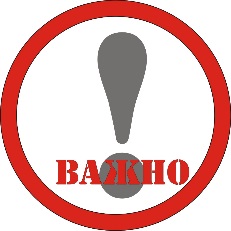 Постановление № 09АП-46313/2021 06 октября 2021 года 
по Делу № А40-254905/20-21-1724
Суд поддержал выводы Комиссии ФАС об отсутствии документального подтверждения затрат (а именно, отсутствия первичных учетных документов по учету затрат на оплату труда, оформленных в соответствии с требованиями частей 1, 2, 7 статьи 9 Закона о бухгалтерском учете) ранее отнесенных АО «ЦНИИ ЭИСУ» на другие работы (заказы, контракты).
Представленная Учетная политика, в том числе альбом первичных документов не содержат форм первичных документов Общества по учету затрат на оплату труда. 
Используемые формы документов по учету затрат на оплату труда: «Коэффициенты трудового участия работников, задействованных при выполнении работ по контрактам (договорам) с заказчиками и инициативными работам (КТУ)», «Табель учета рабочего времени Т-13», «Расчетная ведомость» не утверждены учетной политикой. 
Довод Организации о том, что формы документов «Табель учета рабочего времени Т-13», «Расчетная ведомость» утверждены постановлением Госкомстата от 05.01.2004 № 1, и поэтому только эти формы являются первичными документами по учету затрат на оплату труда, несостоятелен. 
«Табель учета рабочего времени Т-13» и «Расчетная ведомость» не содержит информации об объеме выполненных работ конкретным работником на определенный заказ-наряд (контракт, работу, услугу) и не позволяют отнести объем времени, отработанный конкретным сотрудником на отдельное изделие, группу изделий, работу, услугу, а в соответствии с Правилами ведения раздельного учета по ГОЗ (ПП № 47) и Закона о бухгалтерском учете не являются документальным подтверждением затрат.
При этом, Форма «Коэффициенты трудового участия работников, задействованных при выполнении работ по контрактам (договорам) с заказчиками и инициативными работам (КТУ)» содержит все реквизиты, указанные в Законе о бухгалтерском учете и законодательства в сфере ГОЗ к первичными документами по учету затрат на оплату труда.
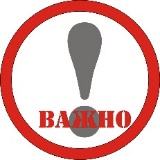 РЕШЕНИЕ от 24.05.2021 г. по Делу № А40-254905/20-21-1724
Вместе с тем, в соответствии с данными бухгалтерского учета на дебет счета 20.01 по номенклатурной группе «этап 1 СЧ ОКР «….» были перенесены затраты по оплате труда с номенклатурных групп, ранее отнесенных организацией на другие контракты (договора).
Организация в ходе проверки ФАС не смогла документально подтвердить фактические произведенные объемы работ, а также предоставить необходимые расчеты, подтверждающие суммы денежных средств в бухгалтерской базе данных, а также предоставлять объяснения, материалы расследований, приказы, распоряжения, указания руководства АО «…», на основании которых в бухгалтерскую базу данных были внесены исправления. Кроме того, противоречивые данные, представленные АО «……» в своих пояснениях, свидетельствуют об отсутствии документальных оснований для переноса затрат, ранее отнесенных на другие работы.
Служебная записка главного конструктора СЧ ОКР, на которую ссылается организация, не является первичным учетным документом и не может служить документальным основанием для внесения изменений в данные бухгалтерской отчетности по этапу 1 СЧ ОКР. Бухгалтерская справка не является первичным учетным документом, подтверждающим факт хозяйственной жизни предприятия о проведении данных работ.
Предметы контрактов (договоров), с которых АО «….» были перенесены затраты на этап 1 СЧ ОКР, не относятся (ни по сути, ни по содержанию) к предмету данной работы. Кроме того, на момент проведения бухгалтерских операций по переносу затрат, составленных при отсутствии первичных учетных документов, ряд работ уже был выполнен АО «…», принят (или прекращен) и оплачен заказчиками.
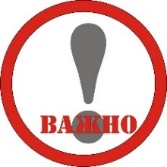 РЕШЕНИЕ от 20.05.2021 г. по Делу № А73-7408/2020
Размер затрат на основную заработную плату, относимых на конкретные заказы в качестве прямых затрат, зависит, в числе прочего, от расчетной (плановой) трудоемкости, то есть количества нормо-часов, подтверждаемых по смыслу Правил № 47 рабочими нарядами как первичной учетной документацией.
Отражение по статье калькуляции «Затраты на оплату труда основных производственных работников» соответствует фактически начисленной заработной плате, которая формировалась по каждому заказу отдельно.
Размер этих затрат определяется исходя из расчетной (плановой) трудоемкости и тарифных ставок (окладов) оплаты труда работника за выполнение нормы труда (трудовых обязательств), дифференцированных по видам работ и признаку сложности (квалификации) за единицу времени, установленных в организации коллективным договором, соглашением или иным локальным нормативным актом в соответствии с трудовым законодательством.
При этом комиссией антимонопольного органа при перерасчете приняты во внимание не корректные данные по трудоемкости и фактический показатель ОЗП ОПР, что является искажением действительности.
Суд поддержал позицию Общества (заявленные обществом требования о признании недействительным предписания ФАС России  были удовлетворены).
Апелляционная жалоба УФАС России отклонена (Постановление от 30.07.2021 г. № 06АП-3794/2021)
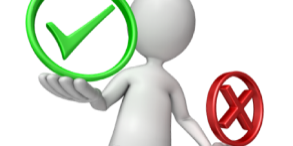 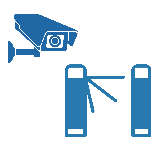 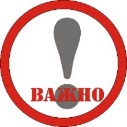 РЕШЕНИЕ от 21.06.2021 г. по Делу № А56-42934/2020
Общество (исполнитель) предъявило Заводу (заказчику) к приемке работы по актам о приемке выполненных работ на сумму 16 992 517,41 руб. (согласно заключению ВП МО). При этом Общество считало, что указанные работы подлежат оплате исходя из фиксированной цены 10 166 670,02 руб.
Завод не согласился с доводами Общества относительно стоимости предъявляемых результатов работ. Завод указал, что между сторонами имеются разногласия относительно определения фактической трудоемкости выполненных работ, которая в силу пункта 4.4 Договора является одной из существенных составляющих при формировании фиксированной цены выполненных работ. 
Иными словами, по мнению заказчика, исполнитель в обоснование заявленного им расчета цены работ должен был представить доказательства присутствия своих работников на территории Завода в рабочие периоды времени. В подтверждение объема фактической трудоемкости Общество предоставило Заводу табели учета рабочего времени, составленные на своих работников. Однако Завод не принял указанные табели учета, указав, что они были составлены исполнителем в одностороннем порядке. 
Заказчик указал, что Завод является режимным предприятием, на котором установлен пропускной режим, который предусматривает в том числе контроль и фиксацию проходов (выходов) на территории Завода посредством системы контроля управления доступом Завода (СКУД). Заказчик подчеркнул, что доступ работников исполнителя осуществлялся на основании разовых пропусков через турникеты, оборудованные СКУД, которая фиксирует дату и время прохода по территории Завода и выхода с территории. 
Основанием для корректировки фиксированной цены работ по Договору послужило существенное расхождение сведений из спорных табелей учета с информацией, считанной с СКУД. Сопоставив данные из табелей учета рабочего времени с информацией СКУД, заказчик пришел к выводу о завышении исполнителем объема трудоемкости по выполненным работам, в связи с чем на основании условий Договора заявил о необходимости снижения фиксированной цены работ. Расчет фактического рабочего времени сотрудников Общества не может быть рассчитан исключительно на основании составленных Обществом в одностороннем порядке табелей учета рабочего времени.
При этом суд первой инстанции отклонил расчет цены заказчика, основанный на сведениях СКУД, указав, что условиями Договора такой способ контроля рабочего времени не предусмотрен. 
Однако Кассационный суд отменил такое решение и направил дело на новое рассмотрение.
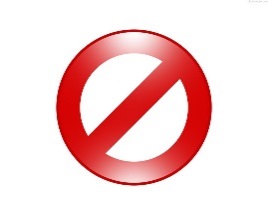 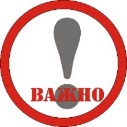 РЕШЕНИЕ от 24.12.2021 г. по Делу № А56-42934/2020
Ранее судами не дана оценка доводам ответчика о том, что расчет фактического рабочего времени сотрудников истца не может быть рассчитан исключительно на основании составленных Обществом в одностороннем порядке табелей учета рабочего времени. На территории Завода действует пропускной режим, и, согласно Инструкции о пропускном и внутриобъектовом режиме в АО «Кронштадтский морской завод», учет рабочего времени работников осуществляется с помощью турникетной зоны СКУД. Завод пояснил, что основанием для корректировки фиксированной цены работ по Договору послужило существенное расхождение сведений из спорных табелей учета с информацией, считанной с СКУД.
Завод (заказчик работ) считает, что не являются допустимым доказательством обоснованности заявленной Истцом фиксированной цены работ (в размере 16 992 517,41 руб.) табели учета рабочего времени. Так, представленные в качестве подтверждения трудоемкости в размере 7 634 н/ч, Заказчиком согласованы не были (хотя доступ на объект пролегает исключительно по режимной территории Заказчика и достоверное подтверждение нахождения того или иного лица на территории АО «Кронштадтский морской завод» без участия уполномоченных представителей Ответчика - не представляется возможным).
Командир в письме сообщил, что подтвердить соответствие предоставленных табелей с фактически отработанным временем сотрудниками АО «…» (исполнитель) на «Адмирал Владимирский» в период с июля по ноябрь не представляется возможным. При изучении Журнала Ответчиком, было установлено, что ни одного ФИО работников Истца, из указанных в табелях, в Журнале не числится. Данное обстоятельство с учетом информации от командира корабля (Получатель) о нежелании работников Исполнителя регистрировать себя в Журнале указывает на умышленное уклонение Исполнителя о фиксации своего присутствия на судне с целью последующего завышения трудоемкости по Договору. С учетом указанных пояснений Получателя и данных Журнала, позиция Заказчика о необоснованном завышении Истцом цены работ по Договору за счет недостоверной информации в табелях учета рабочего времени, находит свое бесспорное подтверждение.
Таким образом, Исполнителю было достоверно известно, что кроме Журнала «Учета посещения корабля представителями промышленности», который ведется на корабле, Заказчиком, посредством СКУД, непрерывно ведется самостоятельная фиксациях фактического времени присутствия физических лиц на территории Завода, в том числе, и работников Исполнителя, в соответствии с Инструкцией Завода.
При таких обстоятельствах иск удовлетворению не подлежит. Решение суда: в иске отказать.
РЕШЕНИЕ от 20.10.2021 г. по Делу № А21-2695/2021
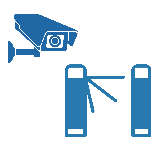 В рамках рассмотрения дела отмечено, в период выполнения Обществом работ по договору на территории завода находилось 118,46 чел/дней; трудоемкость 137,1 чел/дня истцом не обоснована; военным представительством подтверждена работа в 120 чел/дней.
ВП МО РФ по итогам проверки не подтверждены данные, обозначенные в табелях учета, которыми истец обосновал свои требования к ответчику, напротив, выявлены несоответствия (расчеты с исправлениями представителя ВП приложены). В договоре (приложение № 1) согласована трудоемкость 120 чел/дней. Превышение этого значения военным представительством не принято.
При рассмотрении приложенных материалов было выявлено существенное расхождение между данными рабочего времени, указанными в табелях учета рабочего времени, и данными, зафиксированными системой контроля управления доступом.
ВП МО РФ (головного исполнителя) указано заводу на необходимость принять меры, исключающие согласование и подписание договоров с необоснованно завышенной трудоемкостью.
На уточняющий вопрос суда ответчик подтвердил, что в настоящее время при определении трудоемкости используются данные системы контроля управления доступом (СКУД), о которой идет речь в письме заказчика. СКУД представляет собой пропускную систему контроля на территории завода в виде турникета на проходной завода.
РЕШЕНИЕ от 14.05.2021 г. по Делу № А73-7407/2020
Плановая и фактическая суммы затрат на оплату труда основных производственных рабочих (основная заработная плата и дополнительная заработная плата), отчисления на социальные нужды, общепроизводственные и общехозяйственные затраты также согласно калькуляциям оказались равны.
Согласно данным калькуляций фактическая трудоемкость (нормо-час) ремонтных работ указана равной планируемой трудоемкости работ, но рабочих нарядов, подтверждающих обозначенное количество нормо-часов, не представлено.
При этом, Предложенная УФАС методика расчета неподтвержденных затрат основана на определении стоимости нормо-часа из обозначенной в калькуляции плановой трудоемкости в 657 нормо-часов, а затем подсчете надлежащего размера основной заработной платы производственных рабочих, исходя из использования определенного показателя стоимости нормо-часа и фактической трудоемкости, указанной в нарядах (594 нормо-часа).
Вместе с тем рассматриваемая методика, как установил суд, основана исключительно на суждении о том, что стоимость нормо-часа независимо от характеристик работы является одинаковой, и не в полной мере соотносится с пунктом 7 Порядка № 200. 
Фактически в настоящем случае УФАС, производя расчеты, уравнивает стоимостную характеристику всех нормо-часов, что, по убеждению суда, не является объективным, так как в данном случае не учитывается квалификация рабочих, выполнивших различные работы в рамках одного заказа.
РЕШЕНИЕ от 14.05.2021 г. по Делу № А73-7407/2020
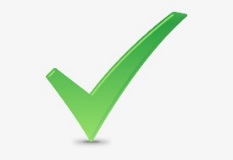 Обосновывая при данных обстоятельствах равенство фактических и планируемых значений затрат на основную заработную плату основных производственных рабочих, АО «…. СРЗ» представлена выписка из ведомости распределения заработка в бригаде, а также пояснения относительно порядка начисления заработной платы (нормо-час в соответствии с выданным нарядом разделить на отработанные бригадой на соответствующем участке сдельные часы и умножить на начисления к заработной плате с НДФЛ). 
Применительно к каждому рабочему наряду завод привел размер затрат на основную заработную плату основных производственных рабочих, не опровергнутый антимонопольным органом.
Суд, оценив представленные АО «… СРЗ» документы и пояснения, установил, что суммы из ведомости распределения заработка в бригаде согласуются с основной заработной платой производственных рабочих, указанной в калькуляции к заказам. Данное обстоятельство также подтверждено антимонопольным органом.
Учитывая изложенное, а также поскольку работы в рамках заказа выполнялись работниками различной квалификации (именно в силу данного обстоятельства стоимость нормо-часа по рабочим нарядам разнится), суд считает доказанным несение заводом по данному заказу затрат на оплату труда основных производственных рабочих в размере, обозначенном в калькуляции. Указанные затраты в полном соответствии с Условиями договора запланированные затраты не превысили, подтверждены документально, в связи с чем, по убеждению суда, отсутствуют основания считать цену на продукцию по ГОЗ в рассматриваемом случае необоснованно завышенной.
Кассационная жалоба УФАС оставлена без удовлетворения (Постановление от 22.07.2021 г. № 06АП-3641/2021)
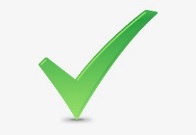 РЕШЕНИЕ от 21.06.2021 г. по Делу № А73-13594/2020
По мнению заявителя, в ходе проведения плановой выездной проверки комиссии Хабаровского УФАС России были представлены в полном объеме документы по обоснованности включения затрат в себестоимость продукции (в том числе по начислениям и выплате заработной платы основных производственных рабочих). Также был предоставлен прямой доступ в программу «1С: Бухгалтерия» заявителя, в которой формируются абсолютно все затраты по каждому отдельному заказу. При этом комиссией УФАС при перерасчете приняты во внимание некорректные данные по трудоемкости и фактический показатель основной заработной платы основных производственных рабочих, что является искажением действительности. 
В ходе судебного разбирательства Хабаровское УФАС России указало, что Общество в полном объеме подтвердило затраты по трудоемкости, включенные в стоимость вышеуказанных Договоров.
Из буквального толкования вышеуказанных положений пункта 7 Порядка № 200 следует, что размер затрат на основную заработную плату, относимых на конкретные заказы в качестве прямых затрат, зависит, в числе прочего, от расчетной (плановой) трудоемкости, то есть количества нормо-часов, подтверждаемых по смыслу Правил № 47 рабочими нарядами как первичной учетной документацией. Исходя из вышеуказанных положений Порядка № 200 и Правил № 47 усматривается, что прямые затраты, к числу которых относятся расходы на оплату труда непосредственных исполнителей, должны быть во всяком случае подтверждены первичной учетной документацией, а накладные расходы являются величиной, пропорциональной прямым затратам.
Из материалов дела следует, что вменяя Обществу нарушение пункта 1 части 3 статьи 8 Закона № 275-ФЗ в части необоснованного включения в стоимость Договоров затрат антимонопольный орган исходил из документального не подтверждения Обществом трудоемкости в количестве 12 538,04 нормо-часов. Вместе с тем, в ходе судебного разбирательства Хабаровским УФАС России на основании представленных в материалы дела доказательств, произведен перерасчет, по результатам которого антимонопольный орган пришел к выводу о подтверждении Обществом в полном объеме затрат по трудоемкости, включенные в стоимость вышеуказанных Договоров.
Таким образом, выводы комиссии Хабаровского УФАС России, изложенные в оспариваемом решении о наличии в действиях АО «179 СРЗ» нарушения порядка ценообразования, выразившееся во включении в цену неподтвержденных затрат на сумму12 931 553,50 руб. (за необоснованно включенные в себестоимость Договоров затраты по трудоемкости договора), являются необоснованными.
Апелляционная жалоба УФАС оставлена без удовлетворения (Постановление от 12.08.2021 г. № 06АП-3923/2021).
Дело № А05-7788/2020 
№А05- 12559/2020
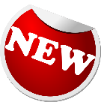 Прокуратурой внесено представление в связи с выявлением в деятельности АО «ПО «Севмаш» нарушений требований законодательства «В нарушение Правил (ПП № 47) общество не вело раздельный учет затрат по этапам выполнения работ по заказам 204, 161….»
Севмаш не согласился с вмененным нарушением, поскольку:
 во-первых, в связи с незаконностью требования о ведении раздельного учета по каждому этапу государственного контракта. Прокуратура не указывает нарушенную норму закона, которая прямо предписывает головному исполнителю ГОЗ вести раздельный учет не по государственному контракту в целом, а по его отдельным этапам; 
во-вторых, в связи с невозможностью, исходя из существующей общепринятой кораблестроительной практики, основанной на военных государственных стандартах, налаживания поэтапного раздельного учета при строительстве головных кораблей.
Вменяя нарушение «Правил ведения организациями, выполняющими государственный оборонный заказ, раздельного учета результатов финансово- хозяйственной деятельности» (далее - Правила по ГОЗ), прокуратура распространила их действие на более ранний период, предполагаю, что вследствие признания отношений по ведению раздельного учета длящимися.
Принципиальные терминологические отличия между Правилами в редакции от 20.02.2002 и Правилами по ГОЗ (утв. ПП № 543) заключаются в том, что согласно абзацу 1 пункта 1 Правил по ГОЗ головной исполнитель осуществляет учет производственных и коммерческих затрат, обязательств (дебиторская и кредиторская задолженности), денежных средств, имущественных прав, материальных запасов, основных средств, нематериальных активов и т.п. (далее - ресурсы) отдельно по каждому государственному контракту, а не по государственному заказу.
Таким образом, для организаций, которые вели раздельный учет по каждому государственному контракту в период действия Правил в редакции от 20.02.2002 с принятием Правил по ГОЗ ничего не изменилось с методологической точки зрения.
Дело №А05-12559/2020
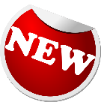 Норма абзаца 2 пункта 1 Правил по ГОЗ, согласно которой первичная учетная документация (лимитные карты, требования, рабочие наряды и др.) оформляется на предусмотренные в государственном оборонном заказе отдельное изделие, группу изделий, работу, услугу (далее - продукция), также осталась неизменной в сравнении с пунктом 2 Правил в редакции от 20.02.2002. Указанная норма ориентирует на изделие, предусмотренное в государственном оборонном заказе.
По мнению Севмаша, Правила по ГОЗ не имеют принципиальных различий с Правилами в редакции от 20.02.2002 для цели разрешения настоящего спора, соответственно, не изменяют подходы к ведению раздельного учета по государственным контрактам, но не по этапам государственных контрактов. Севмаш вел и ведет раздельный учет по каждому государственному контракту с отнесением затрат нарастающим итогом с определением финансового результата по факту передачи кораблей государственному заказчику, что соответствует Правилам в любой из вышеперечисленных редакций. Общие требования государственных контрактов требуют от головного исполнителя ведения раздельного учета без особенностей поэтапного выполнения работ.
Финансирование государственных контрактов осуществлялось без привязки к этапам государственных контрактов. При этом, формат предоставления отчетности государственному заказчику - Министерству обороны РФ  предусматривает подведение итогов финансово- хозяйственной деятельности в отношении контракта в целом, а не в отношении его отдельного этапа.
Суд согласился с доводами Севмаша, указав, что законодательно предусмотрена обязанность ведения раздельного учета результатов ФХД по государственным контрактам, в то же время обязанность ведения раздельного учета результатов ФХД по каждому этапу выполнения работ не предусмотрена. 
Учет затрат отдельно по каждому этапу Правилами №47 не предусмотрен.
Решение от 10.12.2020 г. по Делу №А05-10484/2020
Позиция ФАС России:
В учетной политике АО «ПО «Севмаш» предусмотрен общий порядок организации учета затрат без выделения специального порядка ведения раздельного учета результатов финансово-хозяйственной деятельности (далее – ФХД) в рамках исполнения государственного оборонного заказа.
Предприятием, военным представительством государственным заказчиком стоимостные показатели формировались для каждого этапа выполнения работ в отдельности. Состав работ по первому и второму этапам работ (изготовление подводного аппарата и его испытание, в также сдача работ) не является идентичным и однородным.
Однако, в нарушение правил ведения организациями, выполняющими ГОЗ, раздельного учета результатов ФХД, Севмашем открыт заказ, не предусматривающие этапность выполнения работ. Выбранный способ формирования заказ не позволяет выделить фактические затраты по каждому этапу выполнения работ, вследствие чего невозможно достоверно определить финансовый результат.
Финансовый результат подлежит определению по итогам формирования окончательной себестоимости работ (закрытию этапа, работы, контракта).
Формальное открытие заказов Севмашем, списание на них затрат не свидетельствует о ведении раздельного учёта затрат в порядке, предусмотренном законодательством.
По результатам проведенной проверки ФАС России и Прокуратура пришла к выводу, что раздельный учет, предусмотренный законодательством о ГОЗ и АО «ПО «Севмаш» не ведется. АО «ПО «Севмаш» не обеспечено выполнение требований ПП № 47 (в старой редакции от 20.02.2002 ) не только по первым, но и по всем последующим этапам государственных этапов, что, в свою очередь,  приводит к невозможности определения достоверности представляемых Севмашем сведений о размерах фактически понесенных им затрат, а также полученной прибыли.
Решение от 10.12.2020 г. по Делу №А05-10484/2020
Позиция АО «ПО «Севмаш»:
Нельзя признать длящимися по настоящее время отношения по ведению раздельного учета в отношении этапов, которые на дату принятия нормативного акта (47 ПП в редакции ПП № 543) от Севмашем были завершены и оплачены государственным заказчиком.
Новые правила раздельного учета при выполнении ГОЗ были утверждены Постановлением Правительства РФ от 04.05.2018 № 543, которым внесены изменения в Правила № 47 (Далее – Правила РУ по ГОЗ). Правила РУ по ГОЗ применяются к отношениям, возникшим после их введение в действие с 14.05.2018. Применение новых Правил РУ по ГОЗ к завершенным этапам однозначно незаконно, а к незавершённым этапам невозможно, так ка влечет за собой ретроспективное формирование номенклатуры работ, относящихся к «Закрытому 1-ому этапу» и «Начатому 2-ому этапу».
Организация вела и ведет раздельный учет по каждому государственному контракту нарастающим итогом с определением финансового результата по факту передачи продукции государственному заказчику, что соответствует Правилам №47 в любой из вышеперечисленных редакций.
Ранее Практика проверок (в т.ч. Счетной палаты) в период действия Правил № 47 в редакции от 20.02.2002 ставила знак равенства между государственным заказом и государственным контрактом, и фактически исходила из необходимости ведения раздельного учета по каждому государственному контракту. Таким образом, для организаций, которые вели раздельный учет по каждому государственному контракту, в период действия Правил № 47 в редакции от 20.02.2002, с принятием Правил по ГОЗ ничего не изменилось с методологической точки зрения. 
Согласно пункту 4 Правил РУ по ГОЗ финансовый результат по контракту определяется как разница между ценой, предусмотренной в контракте (ценой реализации), и суммой всех расходов, исчисленных согласно настоящих Правил.
Применять термин «Финансовый результат» по результатам выполнения промежуточного этапа выполнения ОКР по созданию кораблей новых проектов, некорректно из-за разных степеней риска и неопределённости.
Решение от 10.12.2020 г. по Делу №А05-10484/2020
Позиция АО «ПО «Севмаш»:
Требование, что первичная учетная документация (лимитные карты, требования, рабочие наряды и др.) оформляемся на предусмотренные в государственном оборонном заказе отдельное изделие, группу изделий, работу, услугу (далее – продукция), то она осталась неизменной в старой (2002 г.)  и новой редакции (2018 г.) Правил №47. Указанная норма ориентирует на изделие, предусмотренное в государственном оборонном заказе.
В Постановлении Правительства Российской Федерации, предусматривающего задания  государственном оборонном заказе, этапы выполнения ОКР, их наименования и ориентировочные цены этапов не указаны.
При этом, Предметы государственных контрактов на заказы зав. №№ ориентируют на изделия в целом, отдельные этапы в предмете контракта не указаны
Кроме того, государственный заказчик принимал Отчет (согласно ПП № 543) в разрезе государственного контракта в целом нарастающим итогом, а не в разрезе этапов государственного контракта.
Организация ссылается на то, что ни в одной из редакций Правил № 47, не обнаруживается хотя бы отдаленное упоминание о необходимости ведения раздельного учета по этапам государственного контракта, а не по государственному контракту в целом. Отношения в рамках исполнения государственного контракта не предполагали ведение раздельного учета по этапам государственного контракта.
Решение от 10.12.2020 г. по Делу №А05-10484/2020
Позиция АО «ПО «Севмаш»:
В учетной политике АО «ПО «Севмаш» имеются прямые отсылки к нормативным актам, регулирующим раздельный учет по ГОЗ и ценообразование по ГОЗ, в т.ч. ПП № 47, приказ № 200 и пр. С учетом вышесказанного, Организация полагает, что ключевые положения по раздельному учету по ГОЗ в Учетной политике для целей бухгалтерского учета АО «ПО «Севмаш» присутствуют.
При этом, в силу преобладающего влияния законодательства в области ГОЗ на деятельность Севмаша локальные нормативные акты, включая Учетную политику подчинены требованиям законодательства по ГОЗ, следовательно, не требуют отдельной регламентации. Раздельный учет результатов финансово-хозяйственной деятельности по каждому государственному контракту в обществе обеспечивается: 
Учетной политикой для целей бухгалтерского учета; 
Стандартом организации «Порядок открытия организации выполнения и заключения производственных заказов»; 
Локальными нормативными актами общества, определяющими порядок организации ведения раздельного учета и отчетности по ГОЗ – приказом №……..
Первичными бухгалтерскими документами, подтверждающими доходы и расходы. 
Первичными бухгалтерскими документами, подтверждающими распределение накладных расходов. 
Отчетной калькуляцией по ГОЗ. 
Документов о закрытии заказа.
Севмаш полагает, что представленные локальные нормативные акты свидетельствуют о налаженной на Севмаше системе раздельного учета по ГОЗ как самостоятельного управленческого учета.
Решение от 10.12.2020 г. по Делу №А05-10484/2020
Решение (вывод) суда: 
Основные обязанности головного исполнителя установлены в п. 18 ст. 8 Закона о ГОЗ, в соответствии с которой головной исполнитель ведет раздельный учет результатов финансово-хозяйственной деятельности по каждому государственному контракту и представляет государственному заказчику информацию об исполнении каждого государственного контракта в случаях и порядке, установленных Правительством Российской Федерации.
Указанными государственными контрактами предусмотрено, что исполнитель обязан обеспечить раздельный учет затрат, связанных с исполнением контракта в соответчики с Правилами  … (утв. ПП № 47).
Учет затрат отдельно по каждому этапу Правилами №47 не предусмотрен.
При этом в государственном оборонном заказе этапы выполнения ОКР не указаны как отдельное изделие, доказательств обратного в материалах дела нет. 
В соответствии с Правилами №47 фактически расходы, отнесенные на исполнение контракта, также учитываются отдельно по каждому контракту и учитываются при расчете финансового результата по контракту, а не по его отдельному этапу.
При этом суд находит обоснованной позицию Севмаша относительно того, что ни в одной из редакций Правил № 47, действующих в период исполнения контракта, не обнаруживается упоминание о необходимости ведения раздельного учета по этапам государственного контракта, а не по государственному контракту в целом.
Таким образом, указанными нормами предусмотрена обязанность ведения раздельного учета результатов ФХД по государственным контрактам, а также время обязанность ведения раздельного учета результатов ФХД по каждому этапу выполнения работ не предусмотрена.